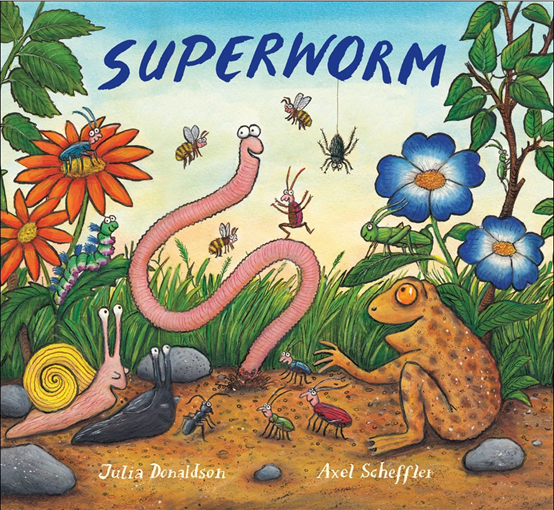 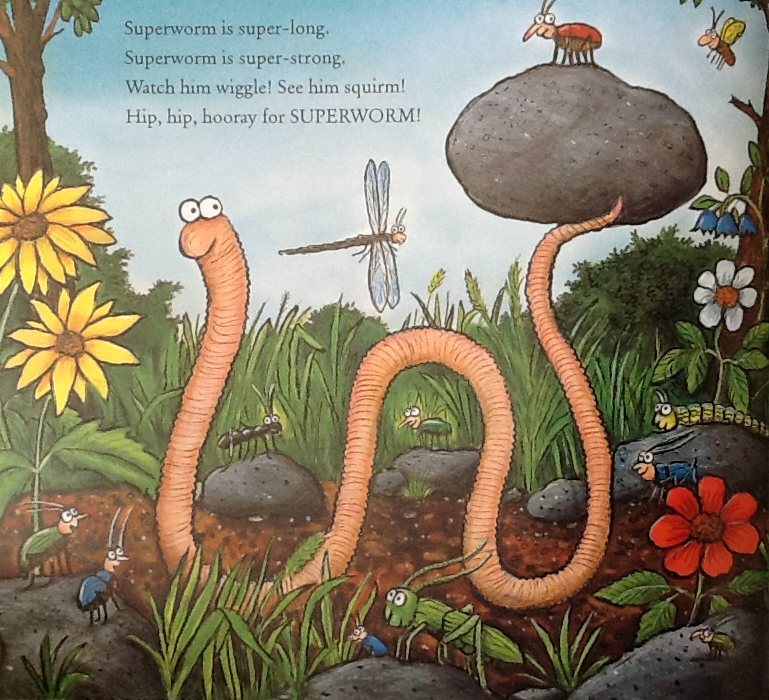 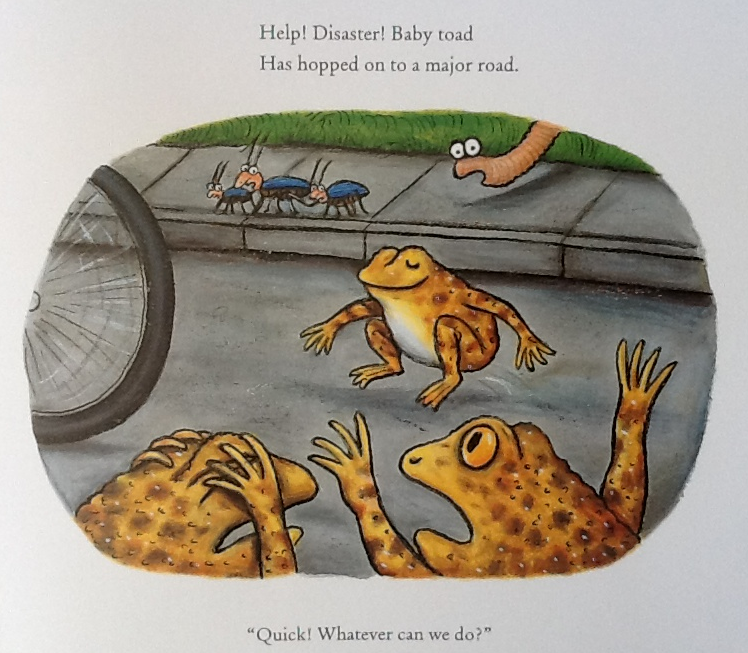 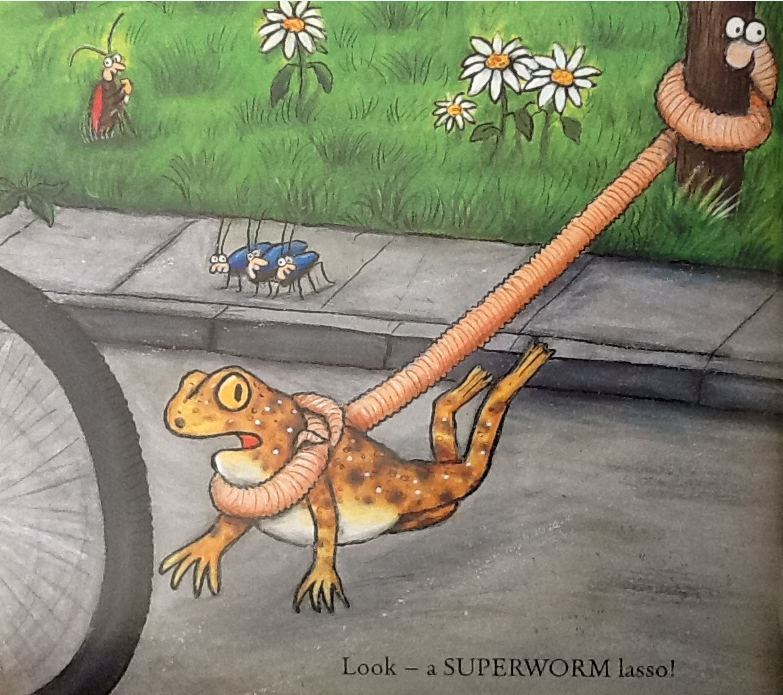 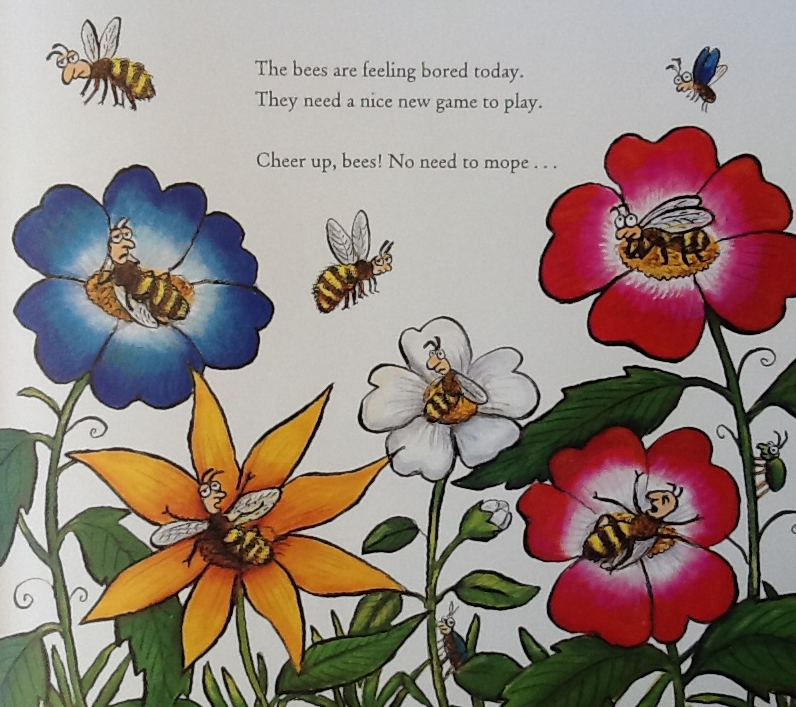 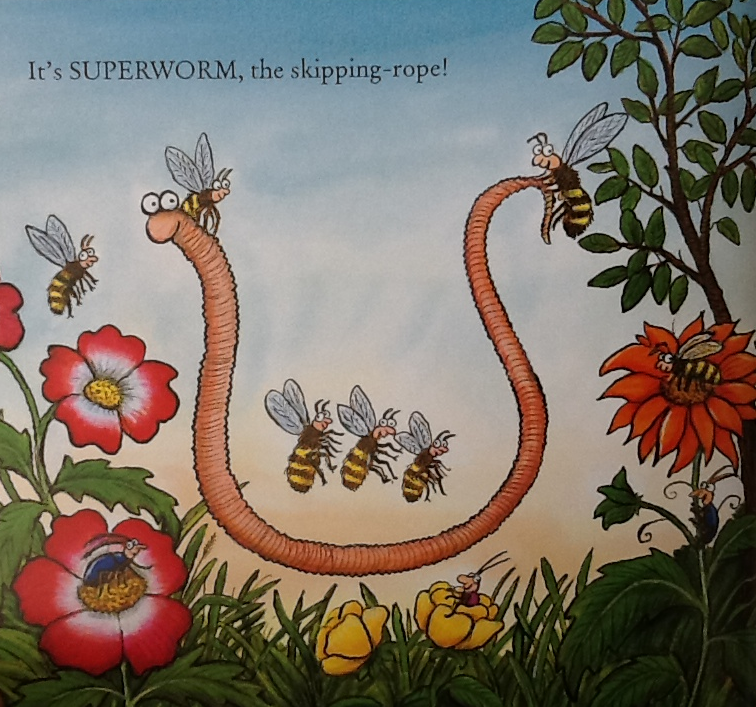 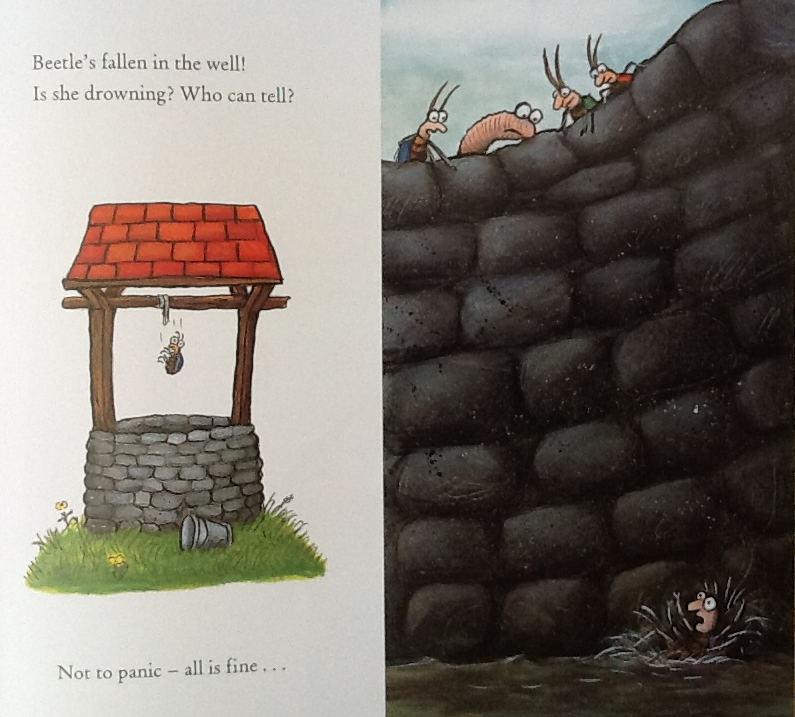 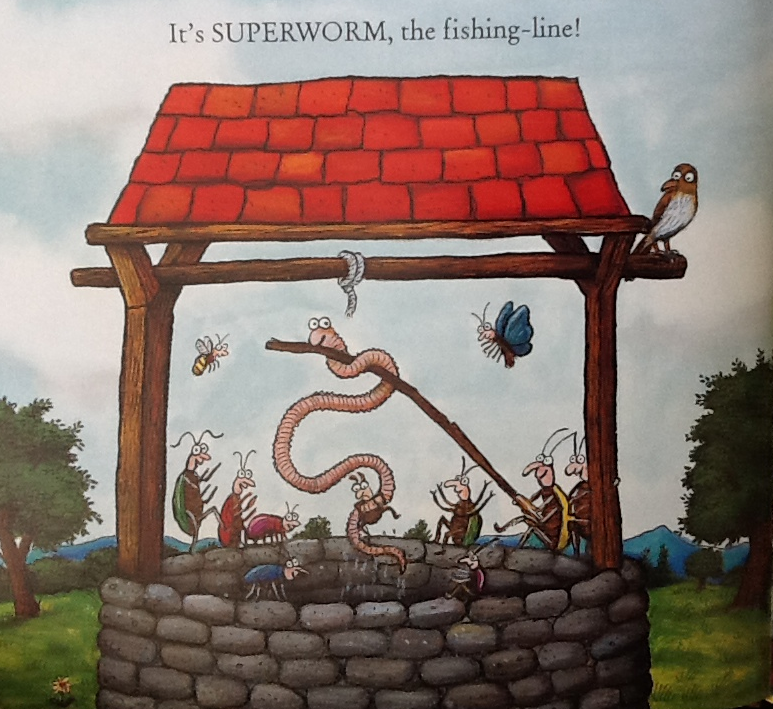 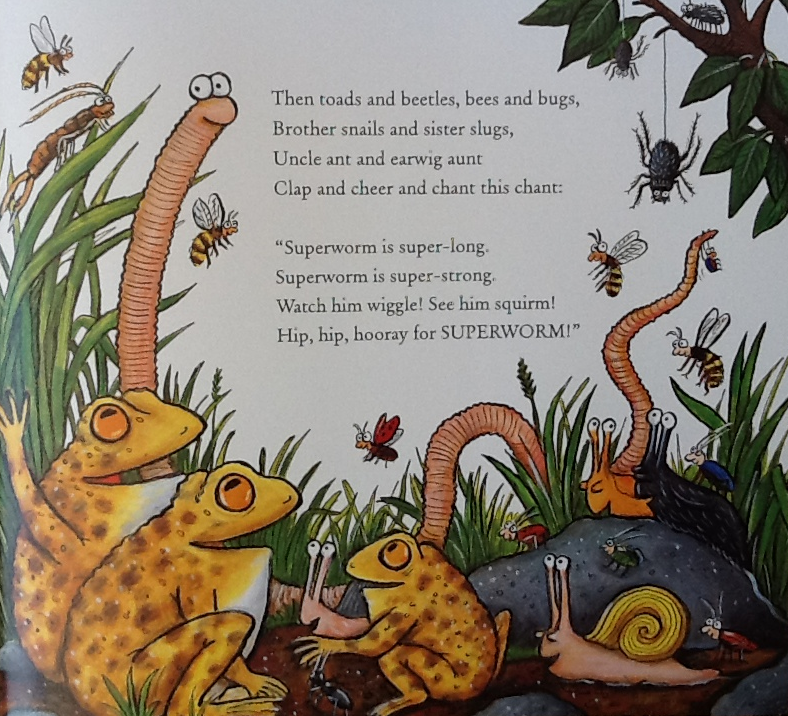 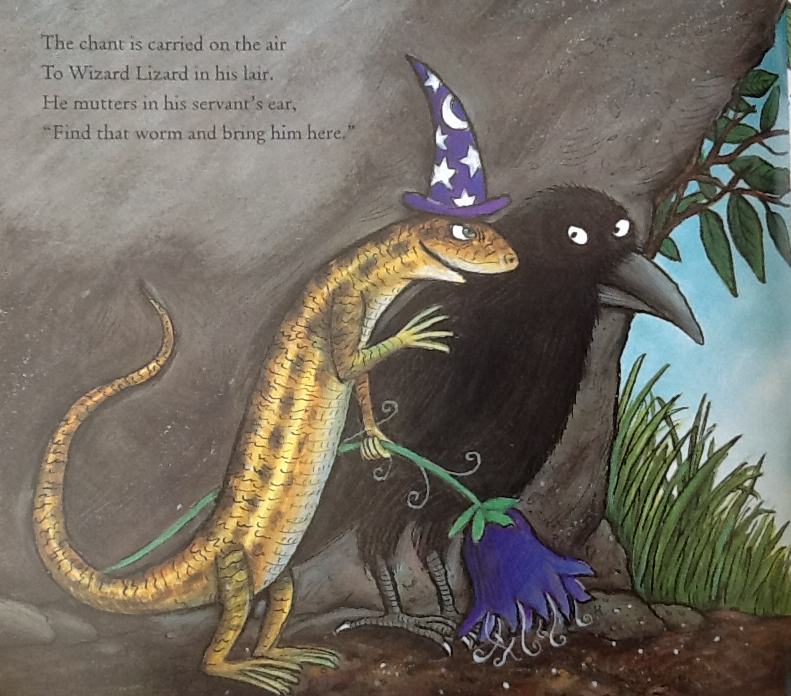 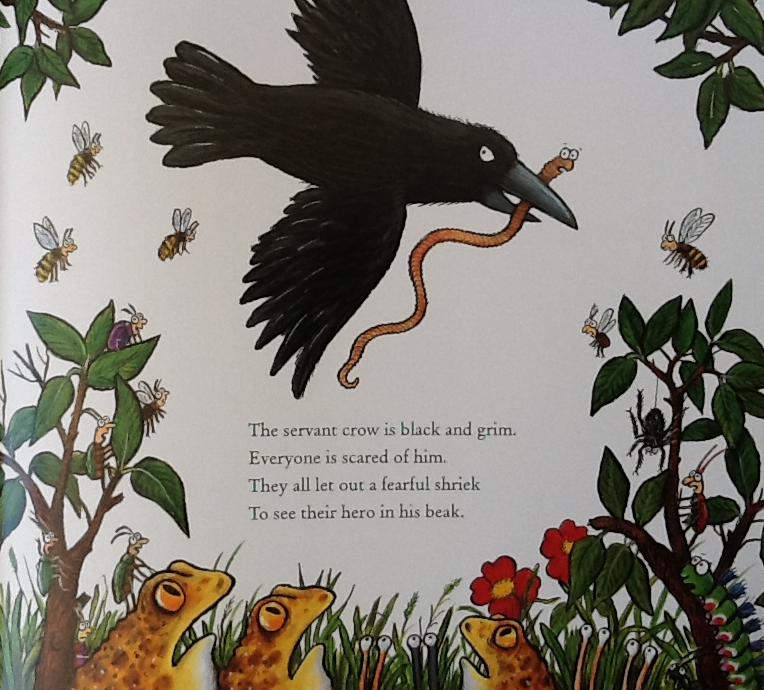 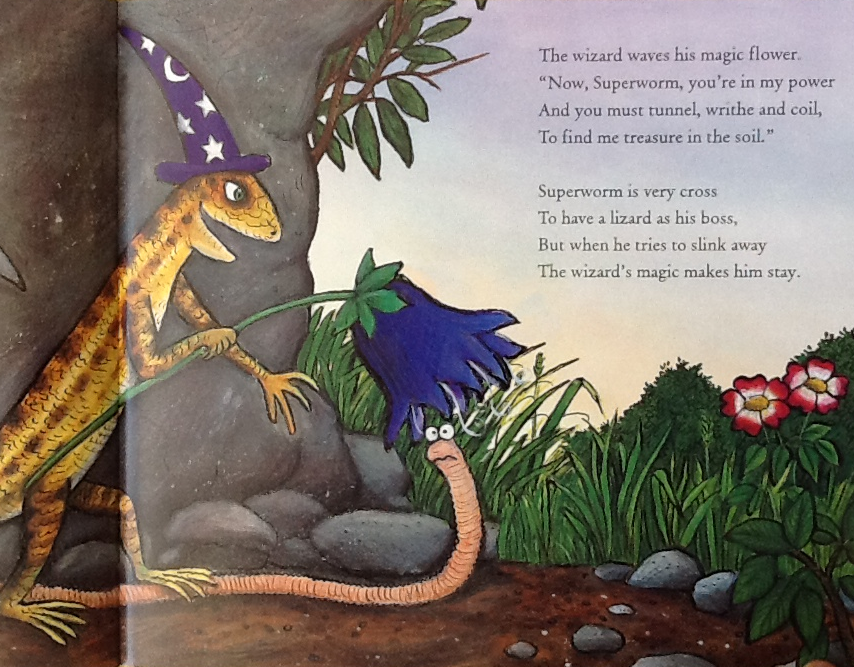 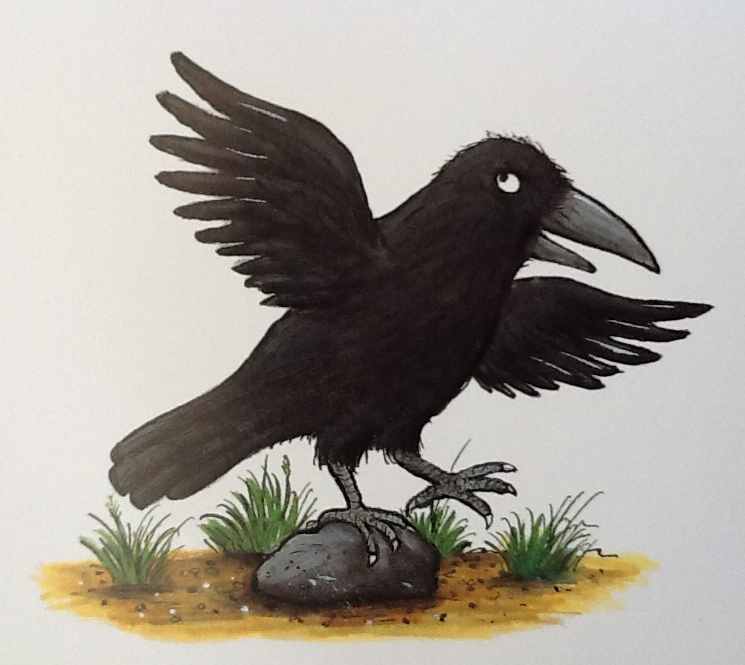 For days he tunnels, twists and winds, but all the treasure that he finds,
Is two small buttons, half a cork, a toffee and a plastic fork.
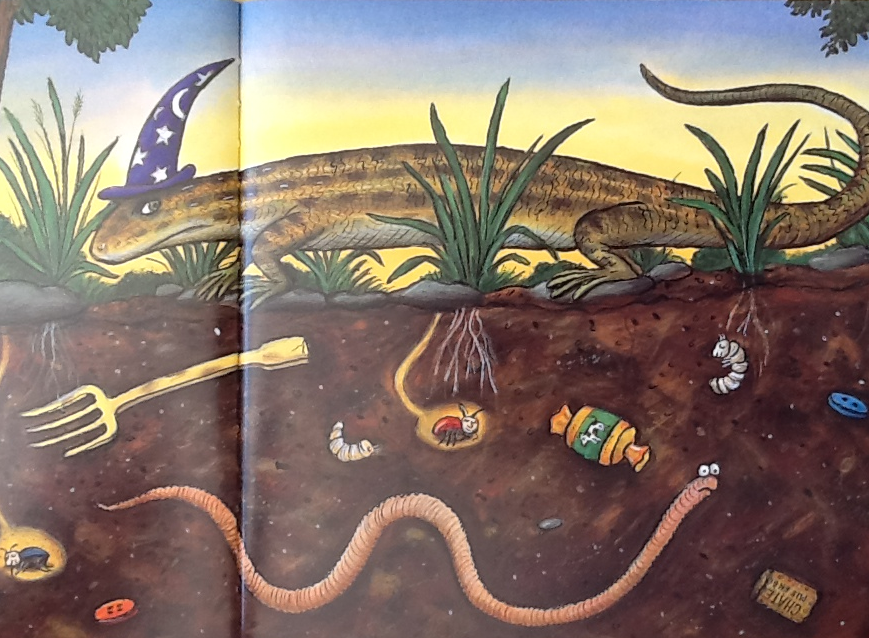 The lizard flicks and angry tail. “Have one last try, and if you fail,
To find that treasure down below, I’ll feed you to my hungry crow.”
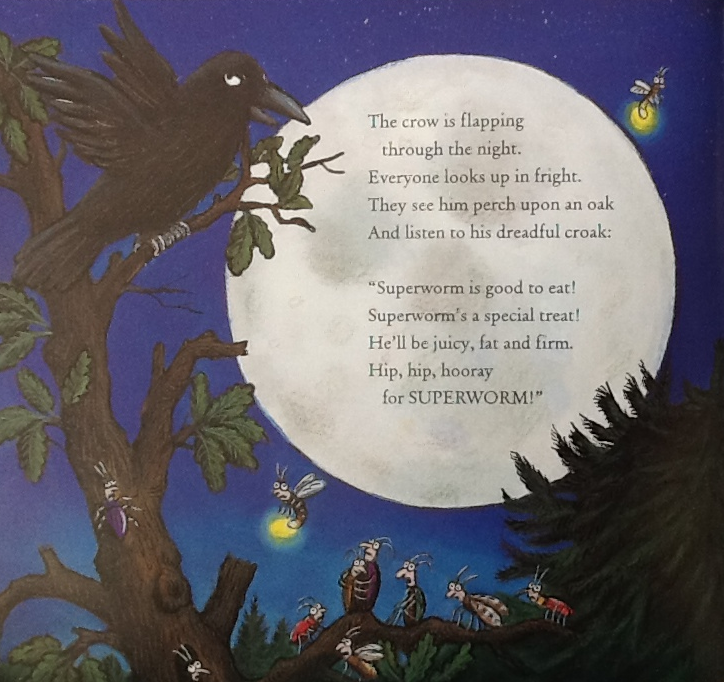 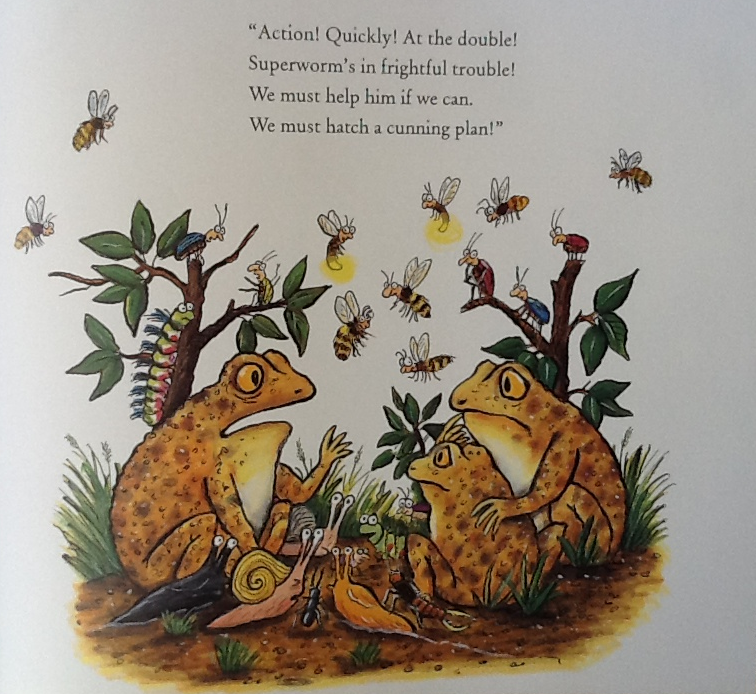 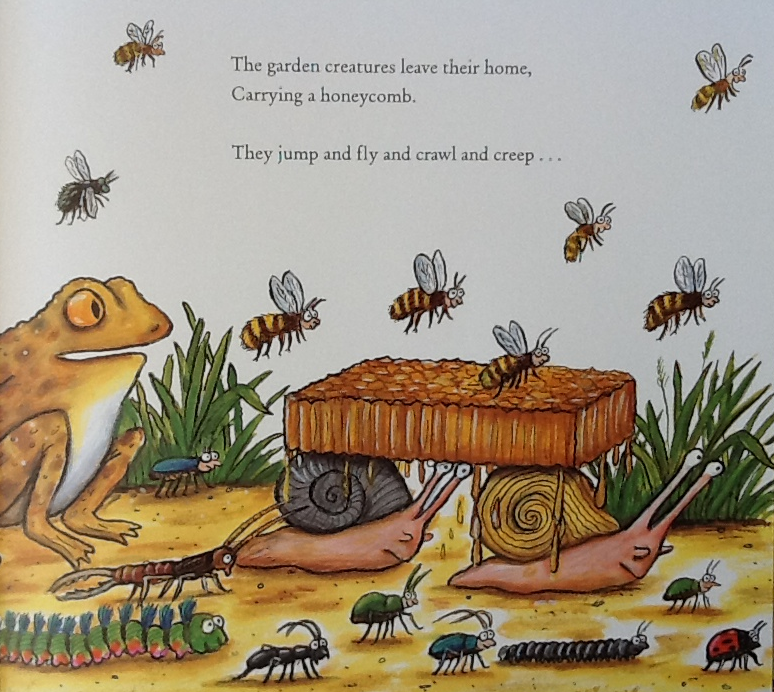 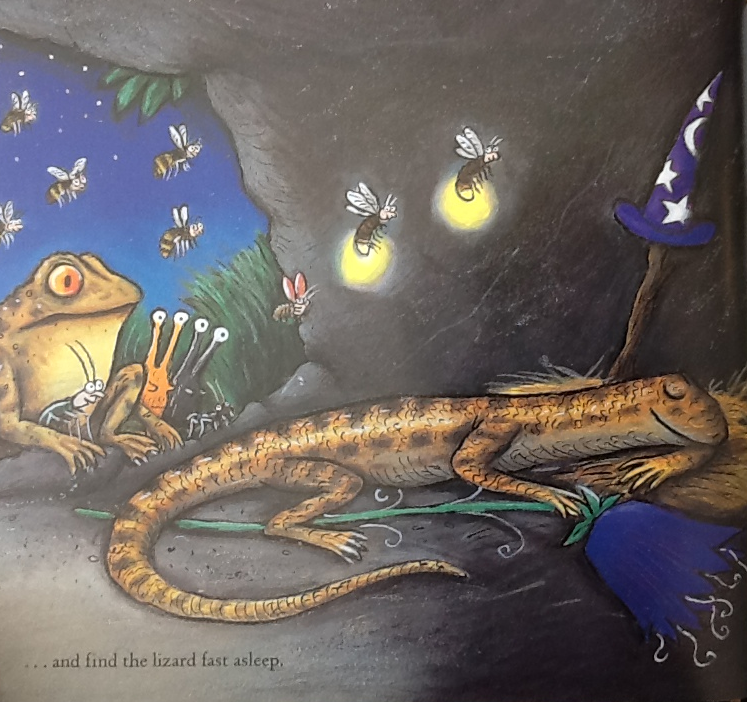 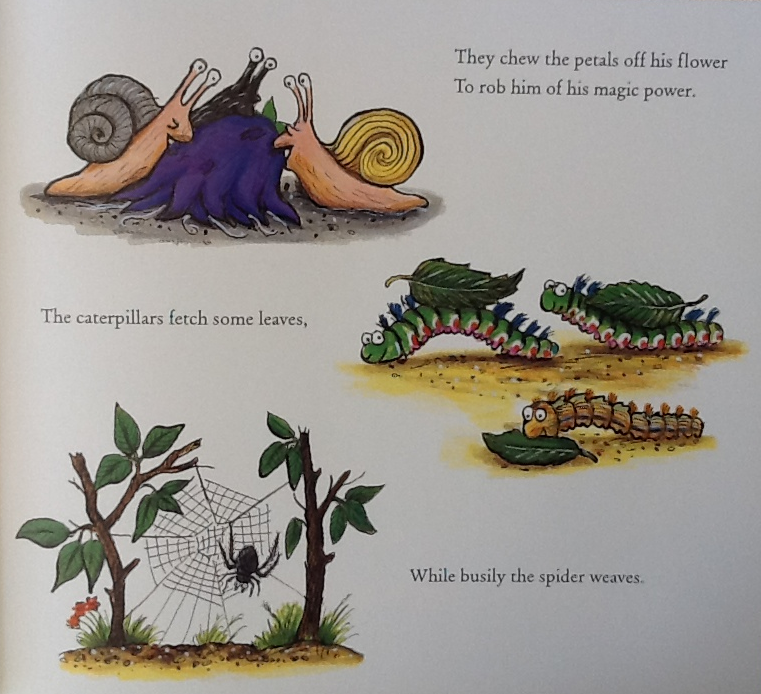 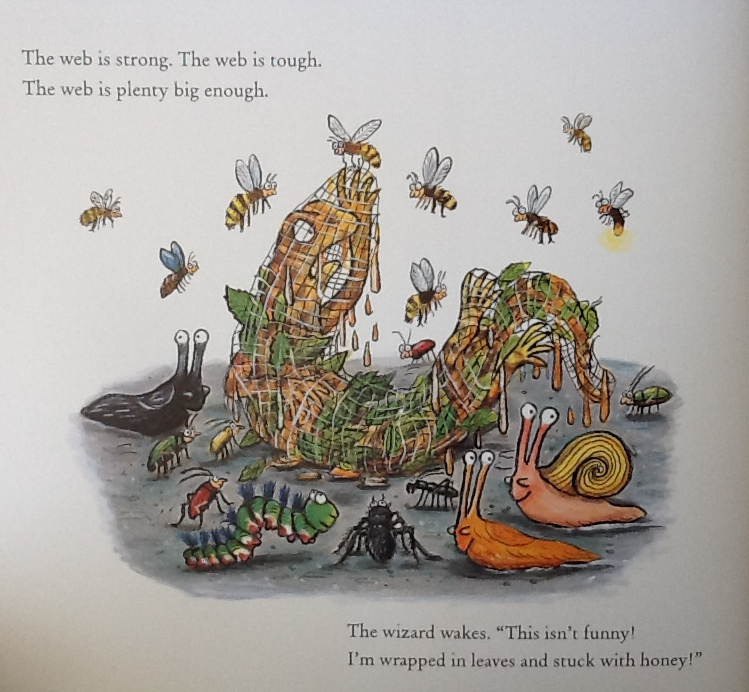 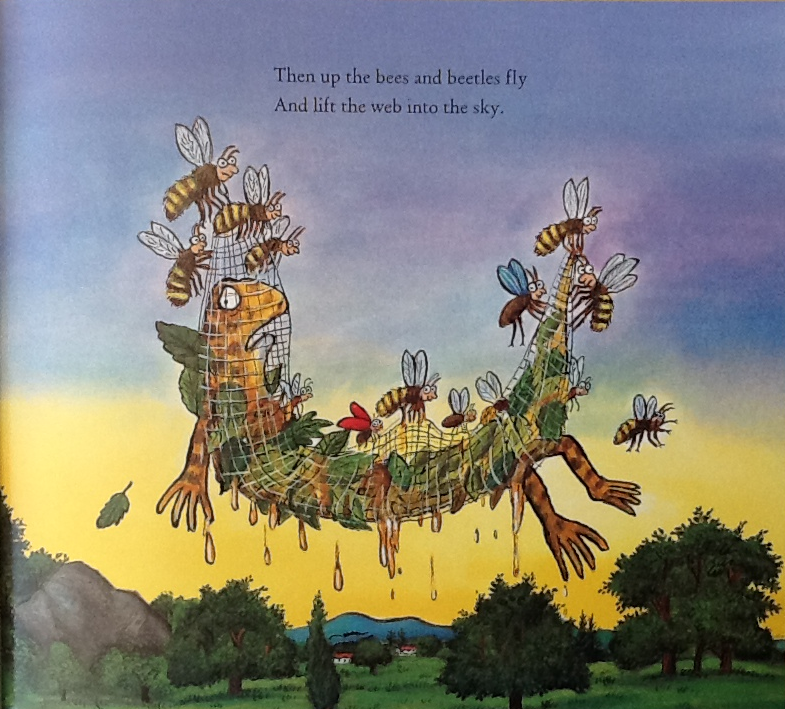 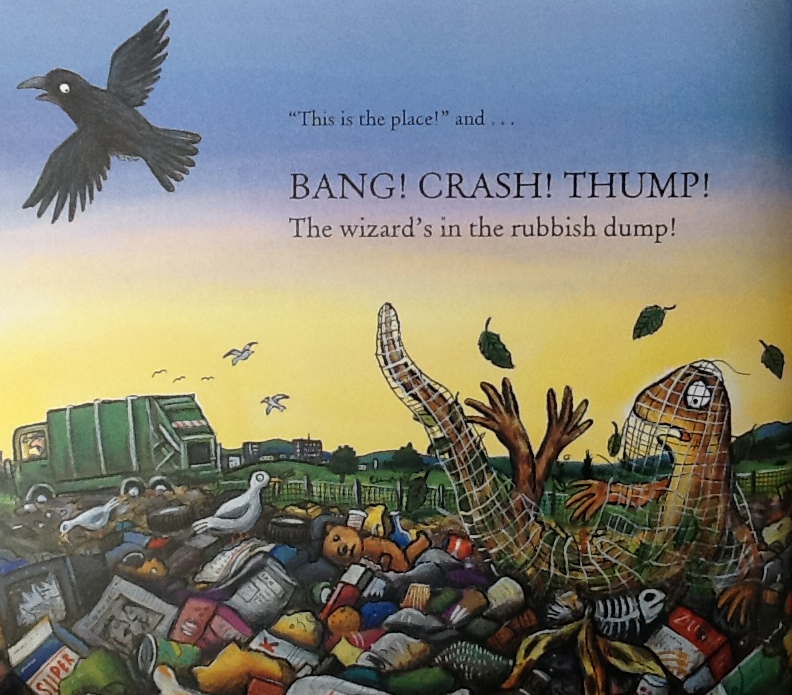 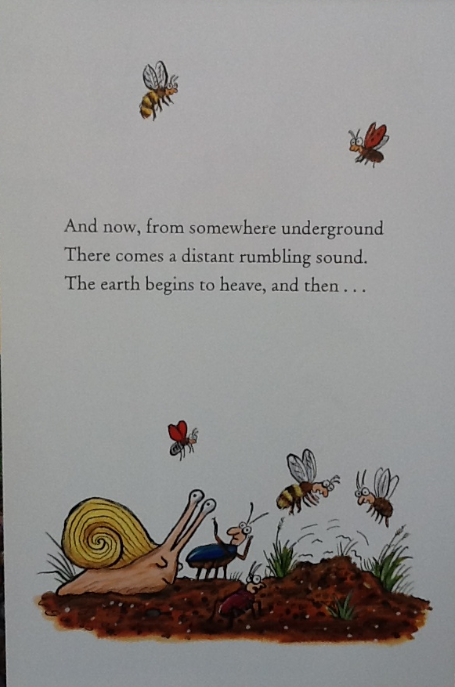 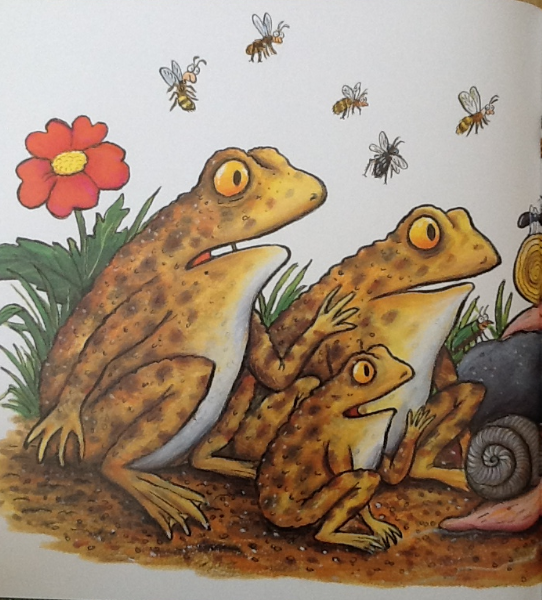 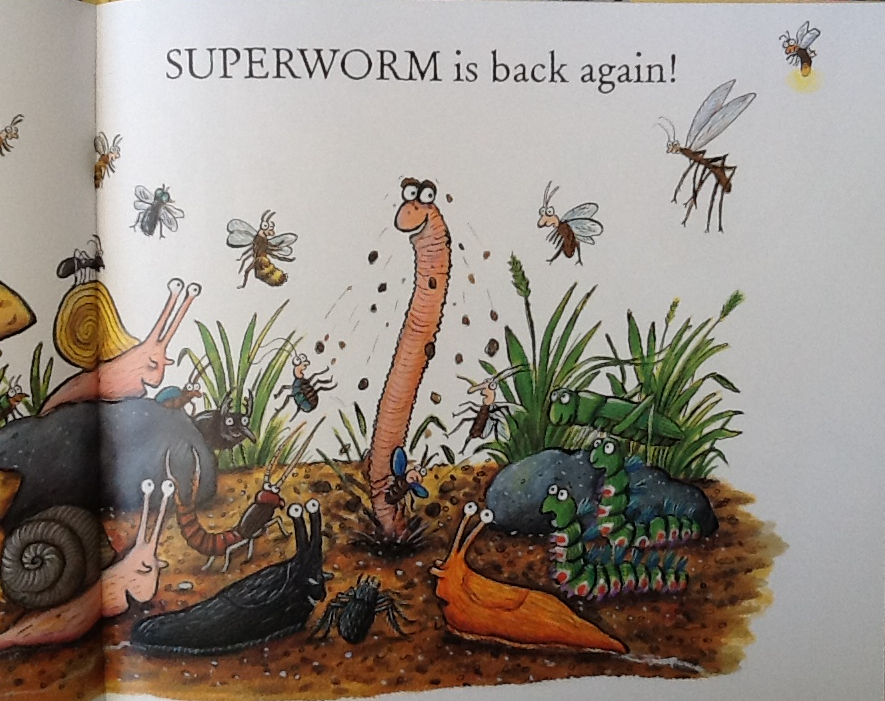 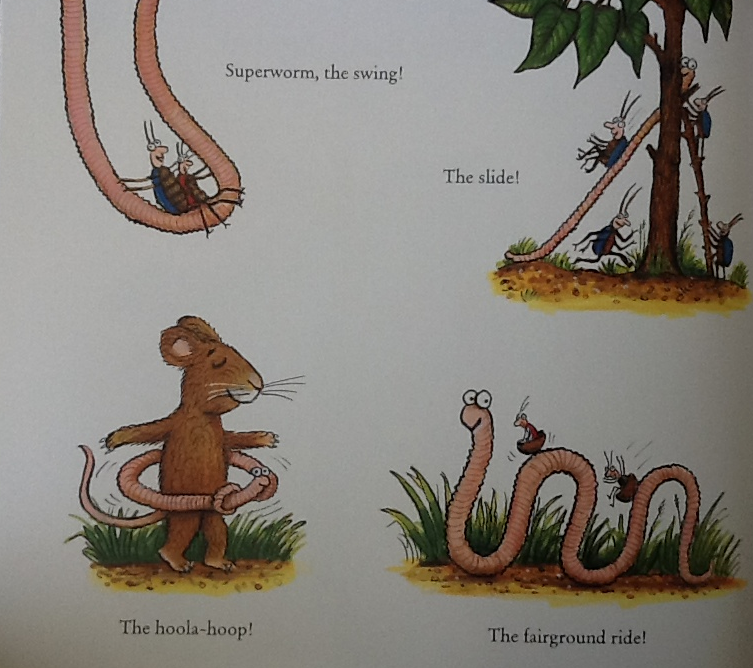 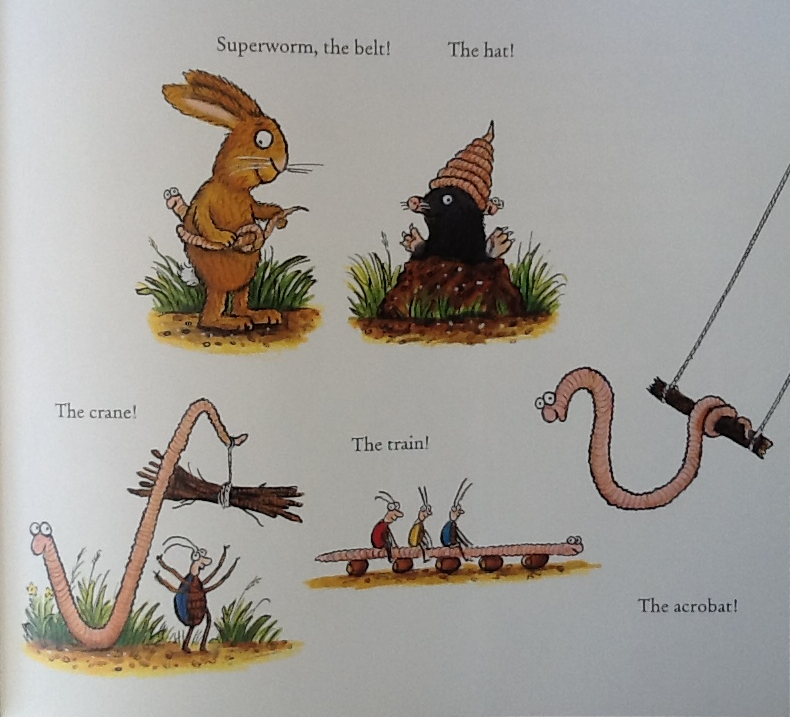 Then toads and beetles, bees and bugs, brother snails and sister slugs, 
Uncle ant and earwig aunt, clap and cheer and chant this chant…
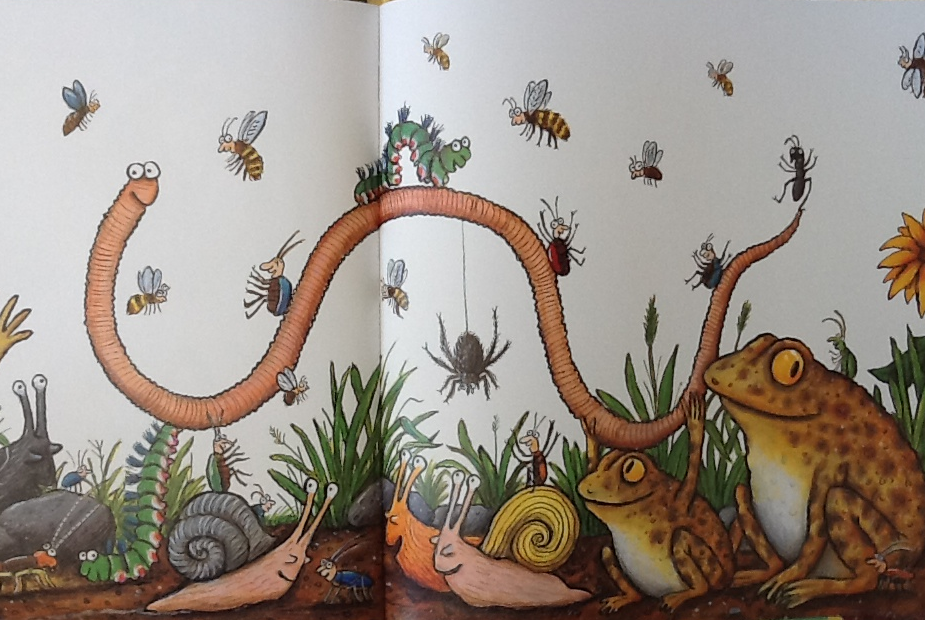 “Superworm is super long. Superworm is super strong.
Watch him wiggle! See him squirm! Hip, hip, hooray for SUPERWORM!”